ИграСоставление описательногорассказа по теме «Фрукты»подготовила учитель-логопед Бобык С.С.
Рекомендации к игре:
Знаки под картинками являются вопросами- подсказками
1.Что это?
2. Какого цвета?
3. Какой формы?
4. Что из этого готовят? (Ребёнок должен ответить на все эти вопросы и составить полный рассказ по картине)

После составления всех рассказов проводится игра «Четвёртый лишний» (ребёнок должен сказать, что лишний овощ и нажать на лишнюю картинку). Потом нужно назвать одним словом оставшиеся картинки (фрукты). Когда ребёнок нажмёт на лишнюю картинку, то  откроется последний слайд.

Удачи!!!
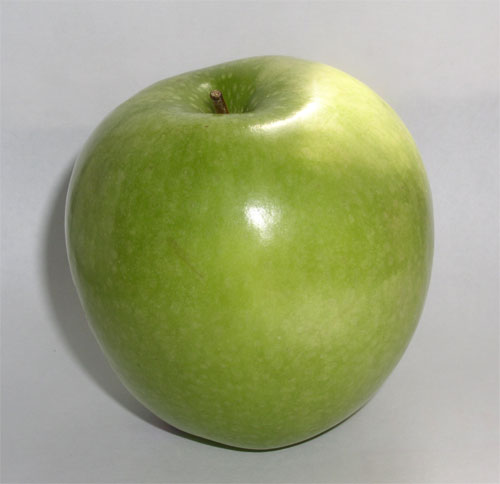 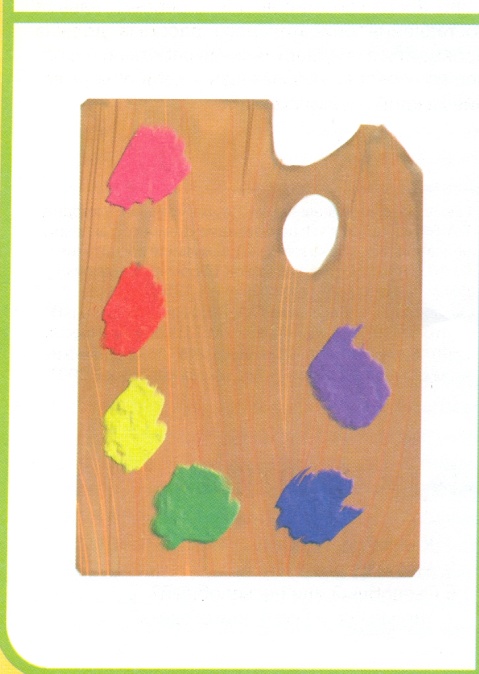 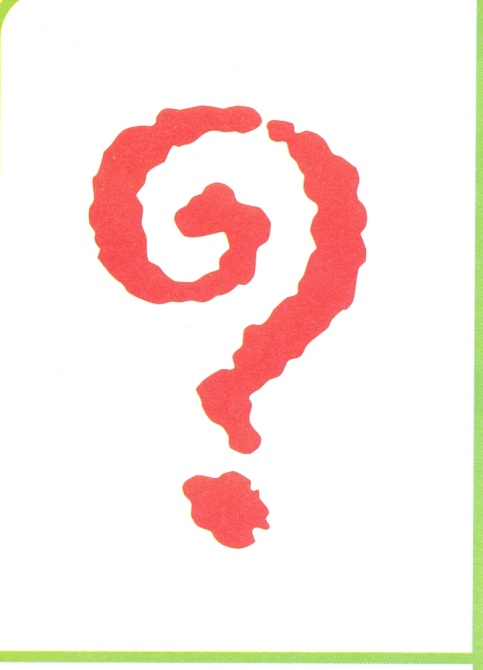 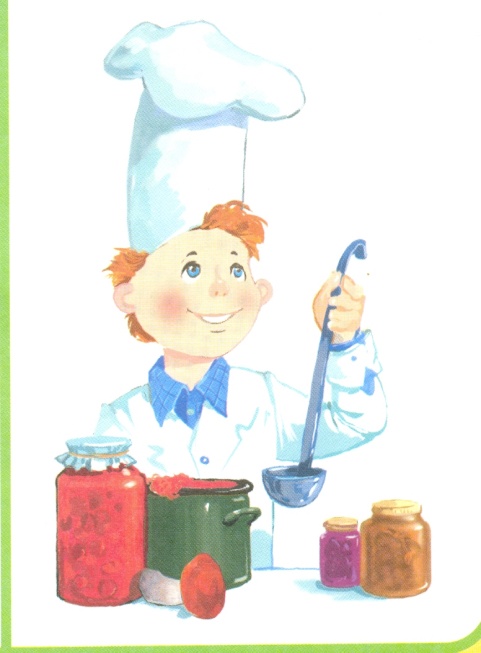 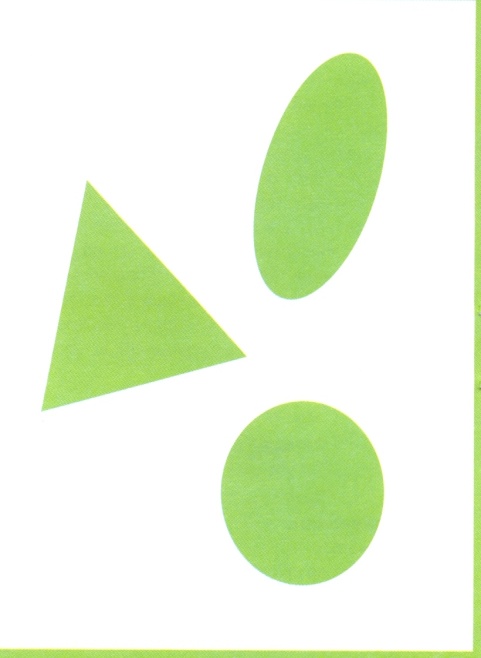 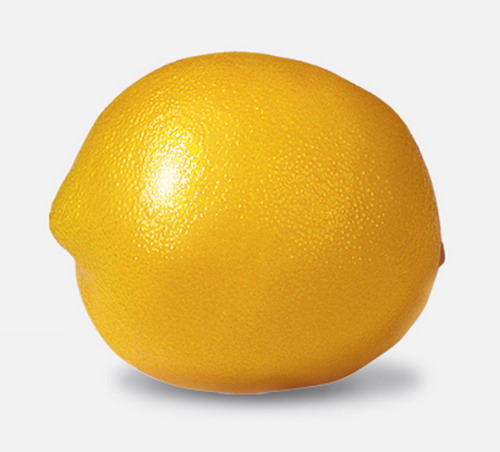 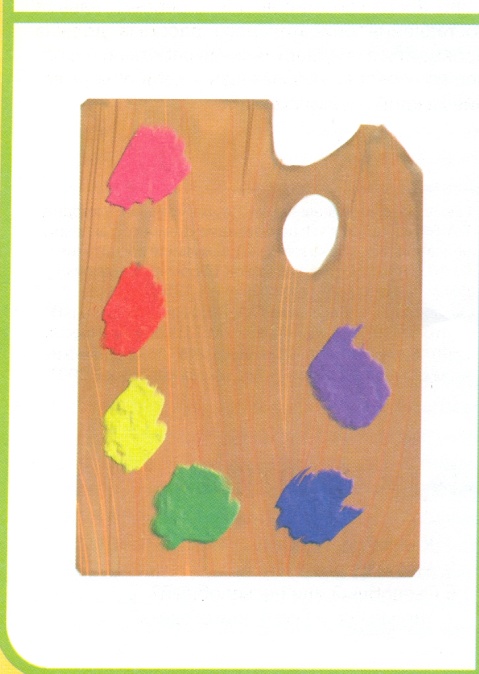 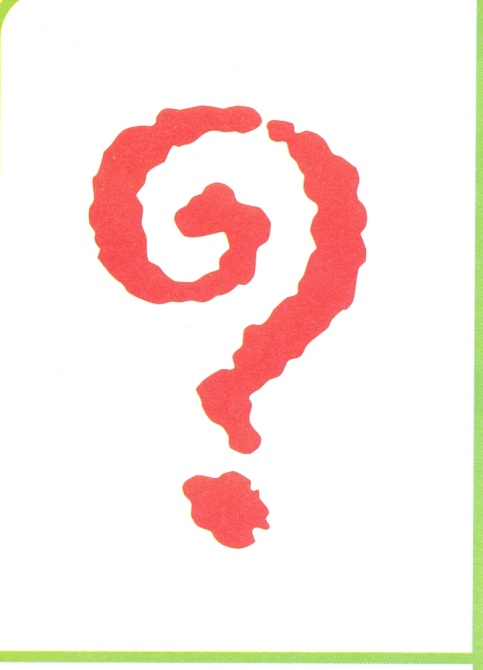 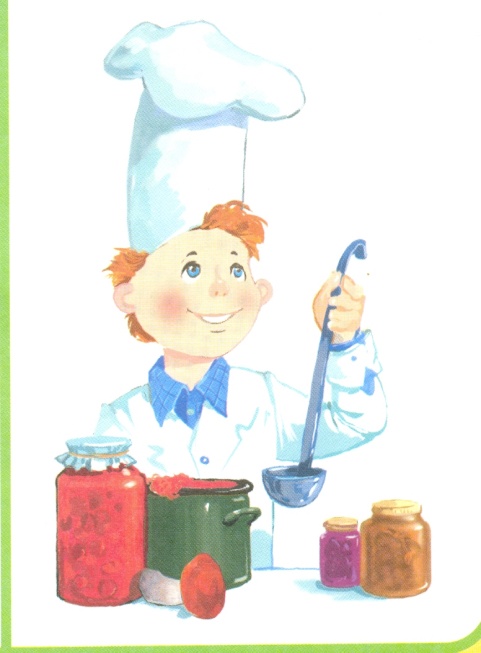 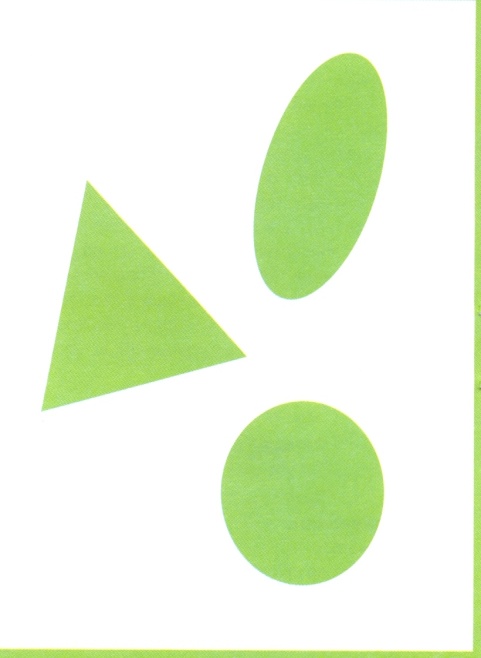 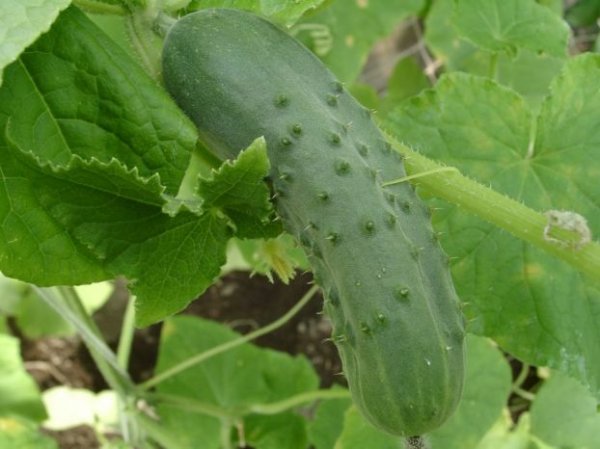 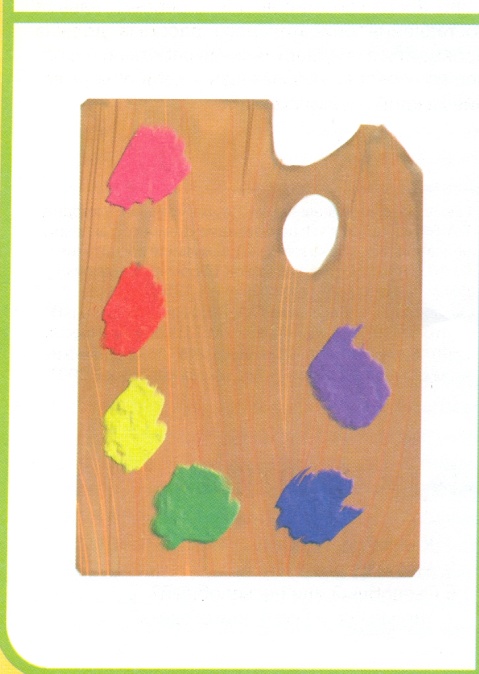 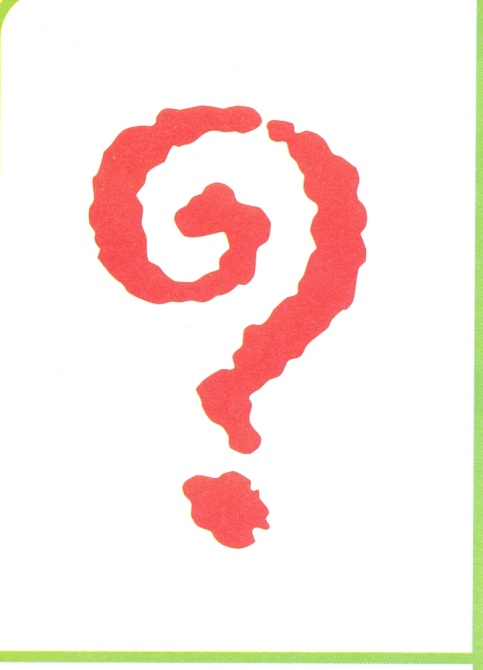 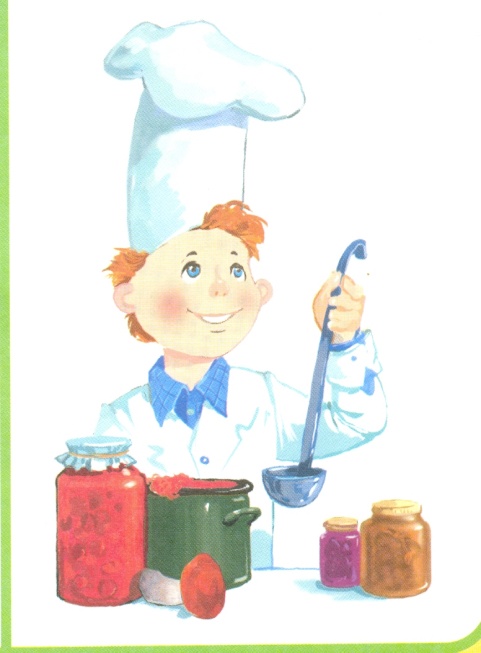 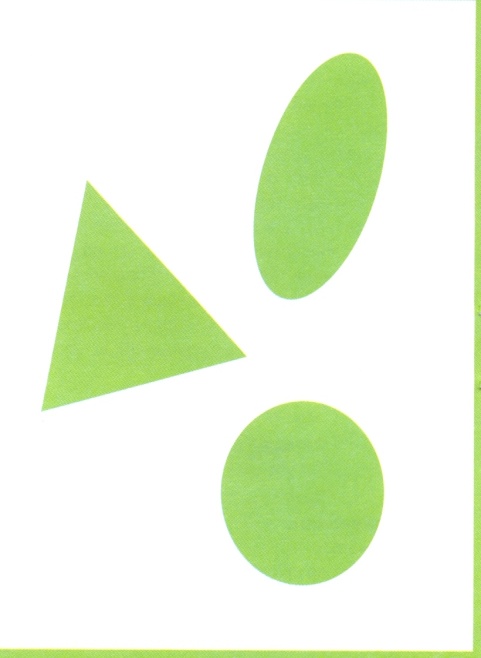 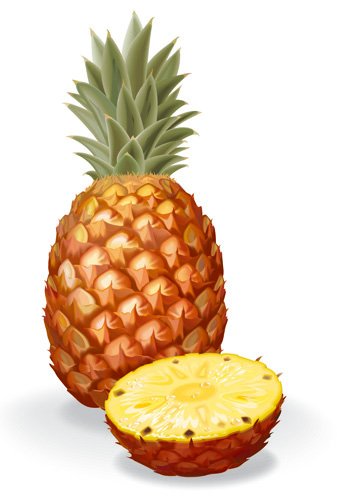 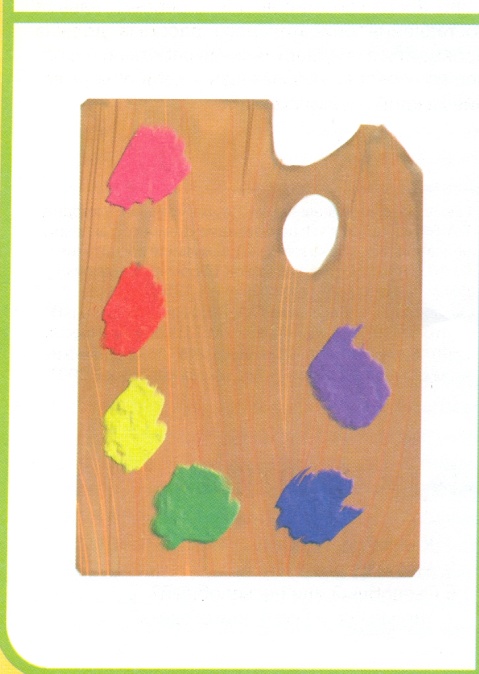 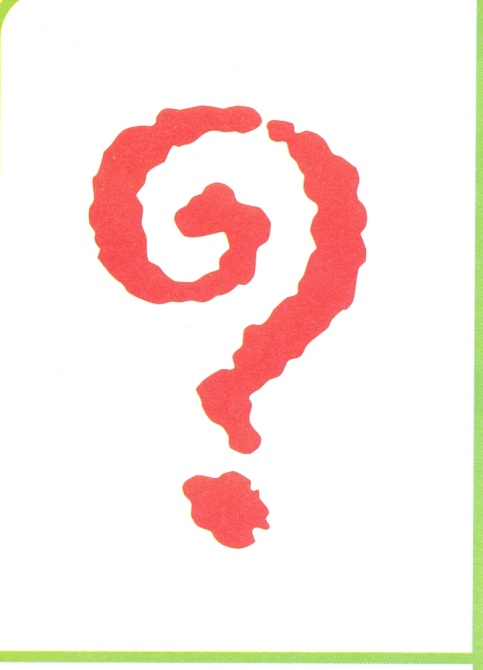 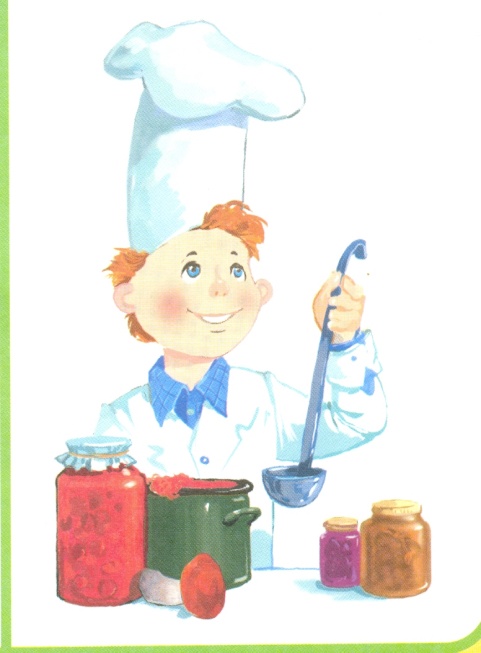 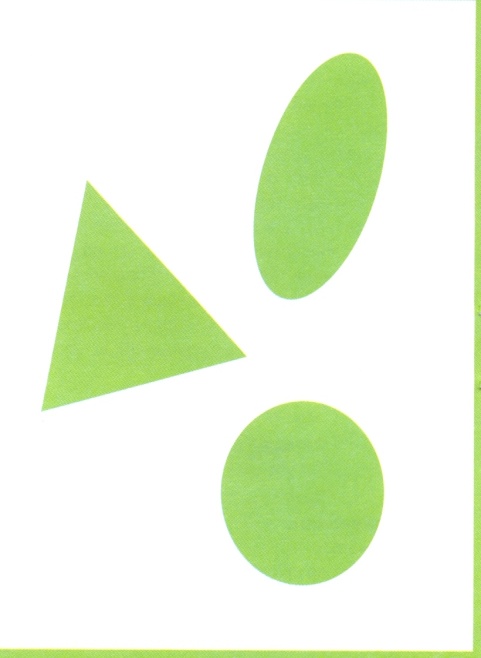 Найди лишнюю картинку
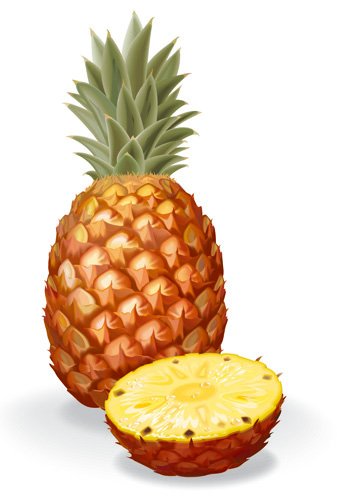 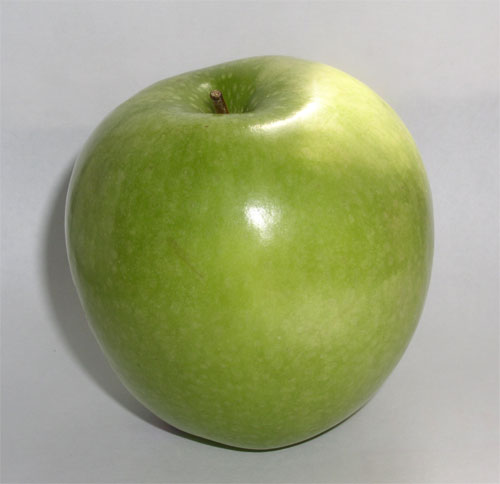 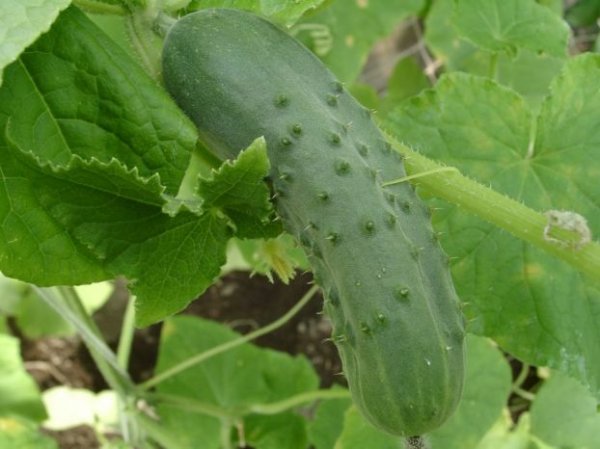 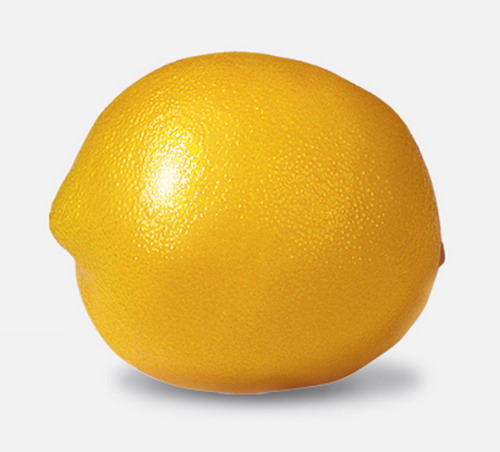 Назови одним словом оставшиеся картинки.
Молодец!Ты отлично справился со всеми заданиями!!!
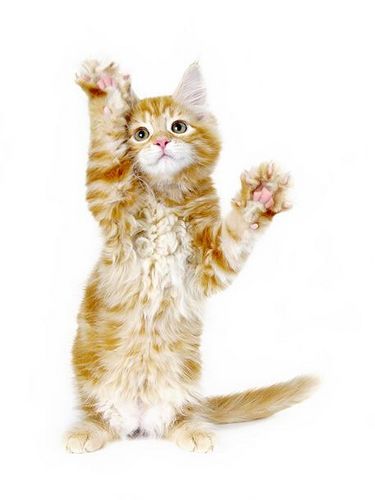